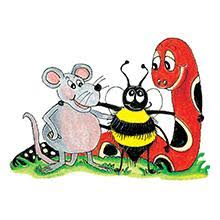 Jolly Grammar 2-7
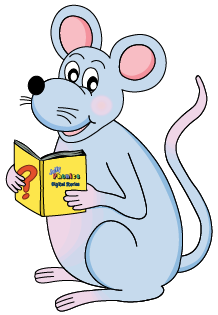 Mini Test 6
glad
glad
plum
glad
plum
read
glad
plum
read
head
glad
plum
read
head
bread
glad
plum
read
head
bread
6. weather
glad
plum
read
head
bread
6. weather
7. treasure
glad
plum
read
head
bread
6. weather
7. treasure
8. breakfast
glad
plum
read
head
bread
6. weather
7. treasure
8. breakfast
9. cousin
glad
plum
read
head
bread
6. weather
7. treasure
8. breakfast
9. cousin
10.friend
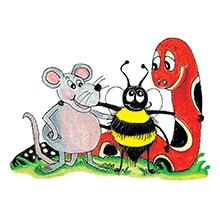 Alphabetical Order
A B C D E
F G H I J K L M 
N O P Q R ST U V W X  Y Z
Put these words into alphabetical order.
sheep   horse   dog    cow
sheep   horse   dog    cow
cow
sheep   horse   dog    cow
cow   dog
sheep   horse   dog    cow
cow   dog   horse
sheep   horse   dog    cow
cow   dog   horse   sheep
swing    bat    bike    toy
Remember
If more than one word starts with the same letter, look at the next letter in each word.
swing    bat    bike    toy
bat    bike    swing    toy
Throne  Sid  Ted  Billy  Tom
Tyrone  Sid  Ted  Billy  Tom
Billy  Sid  Ted  Tom  Tyrone
Tyrone  Sam  Ted  Billy  Tom
Billy  Sam  Ted  Tom Tyrone
avocado    peach   
cherry    orange    plum
avocado    peach   
cherry    orange    plum
avocado  cherry  orange  peach  plum
chin   clap   cake   
cut   coat   crayon
chin   clap   cake   
cut   coat   crayon
cake  chin  clap  coat  crayon  cut
stop   scar   skin   
second   sack   shell
stop   scar   skin   
second   sack   shell
sack  scar  second  shell  skin  stop
Months of the Year
January
February
March
April
May
June
July
August
September
October
November
December
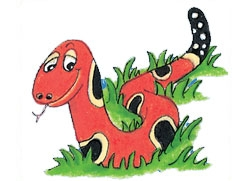 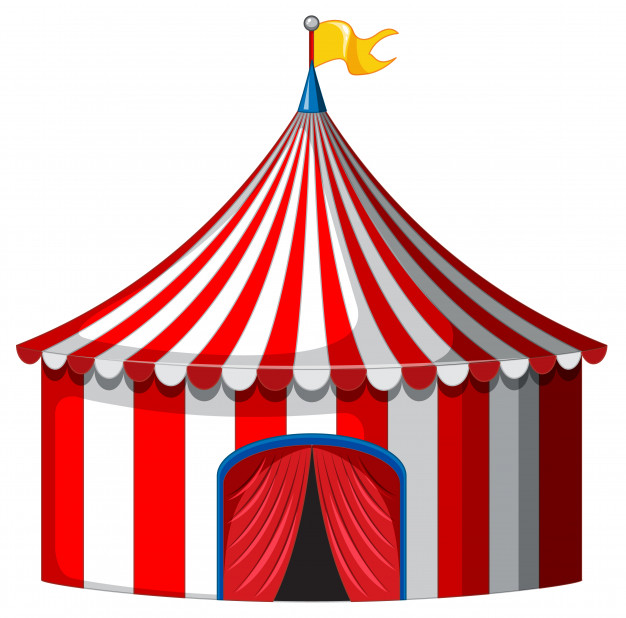 circus
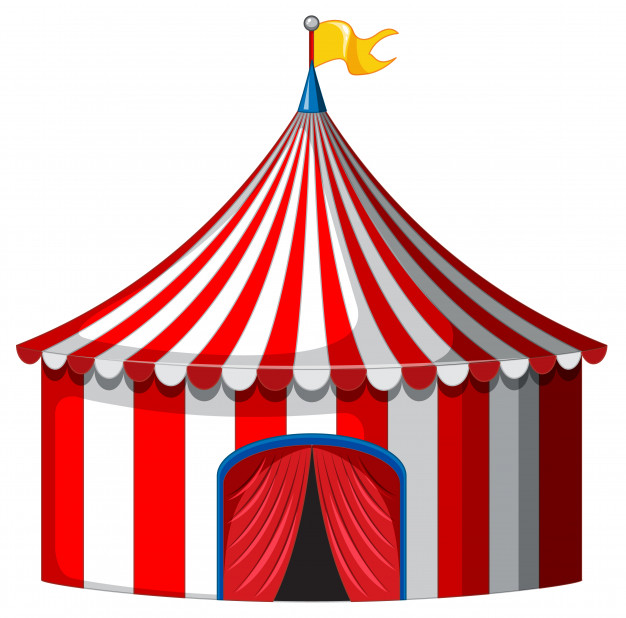 soft c
ce
ci
cy
face
police
ice
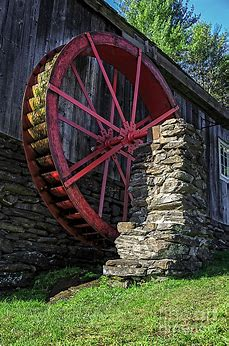 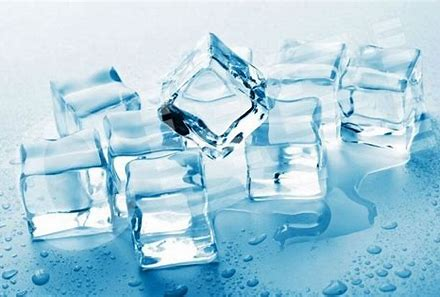 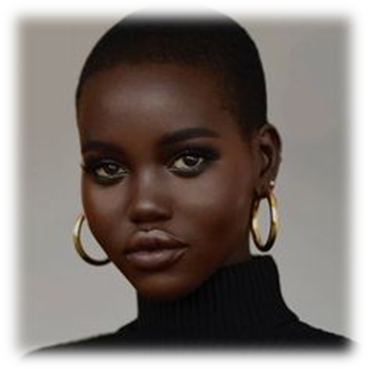 mill 
tell
ice
dance
 city
 circle
 police
cylinder 
 January
February
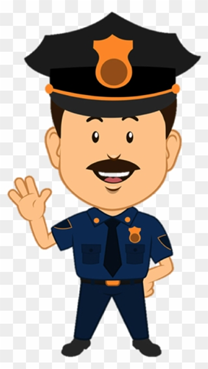 twice
cylinder
dance
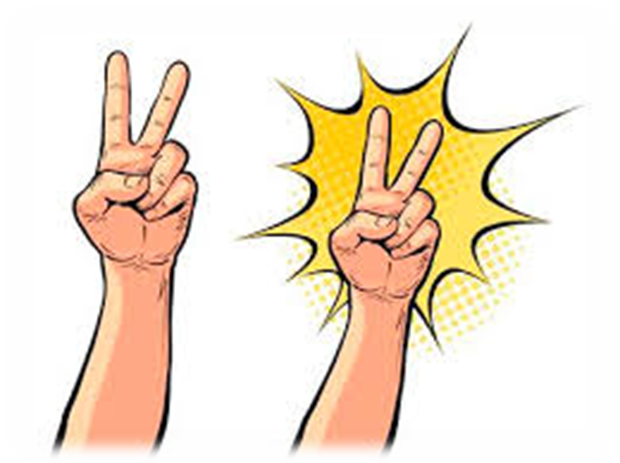 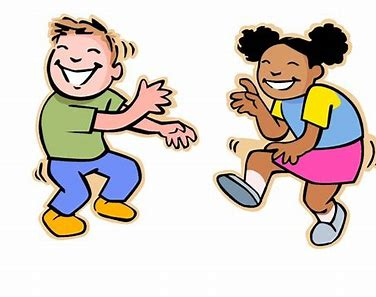 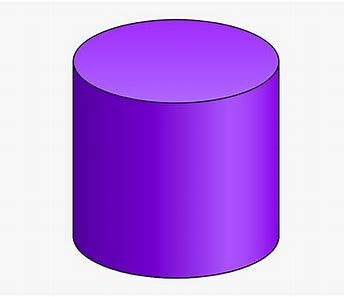 circus
slice
mice
city
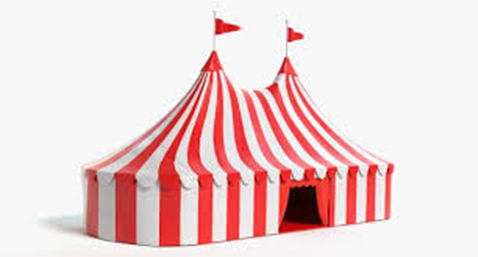 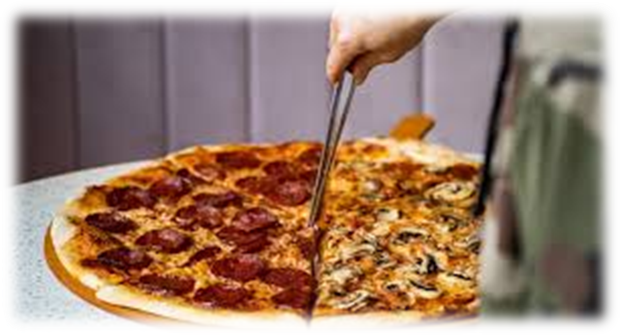 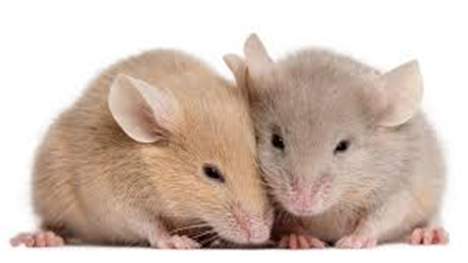 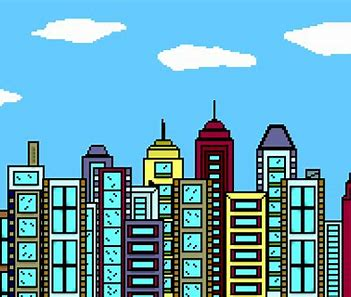 circle
place
pencil
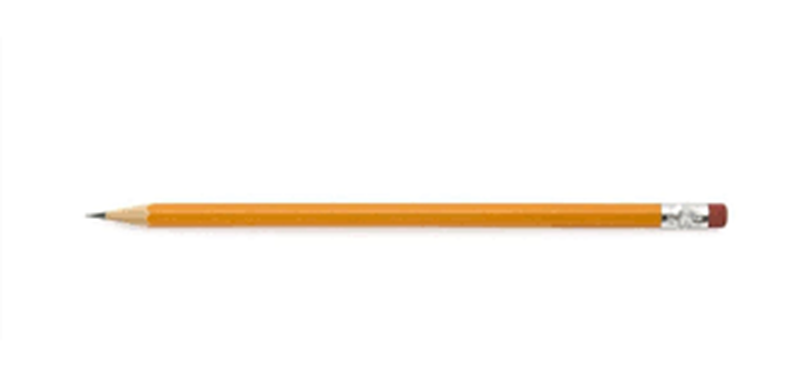 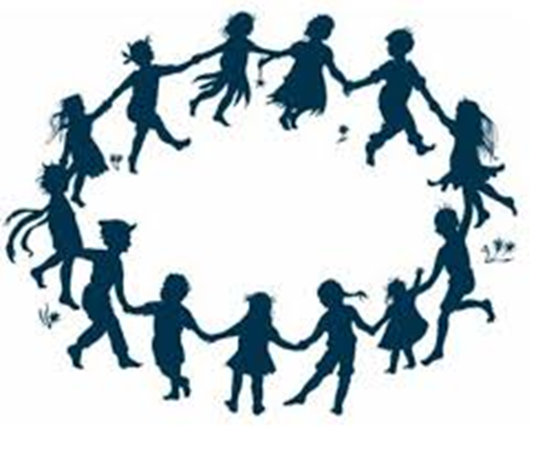 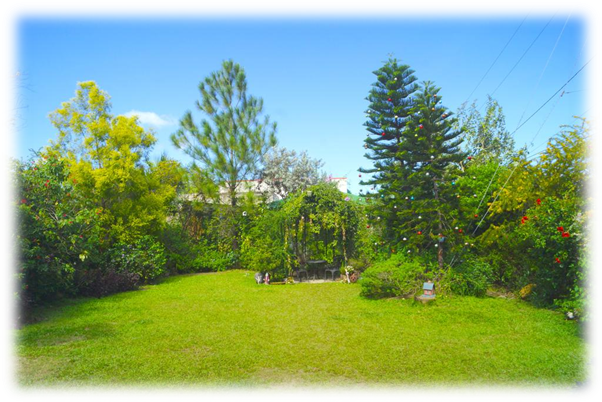 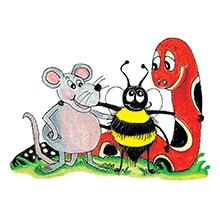 Activity page:
Soft <c>
A cylinder is a shape like a tube.

I ate some vanilla ice cream.

The police arrested the robber.

We dance to the music.
“Stop thief!” shouted the man.  “Call the police!”

  The police arrived quickly.  “What has been taken?”

asked the policeman.

“The thief stole two rings, a watch, a pair of earrings and 

a necklace,” the man explained.
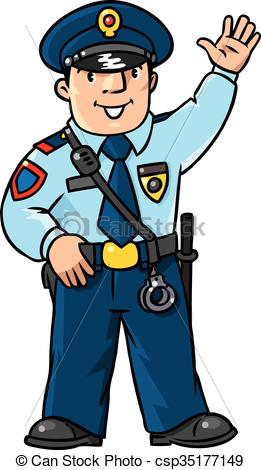 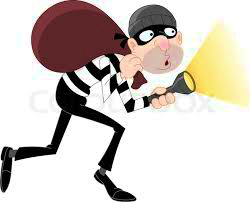 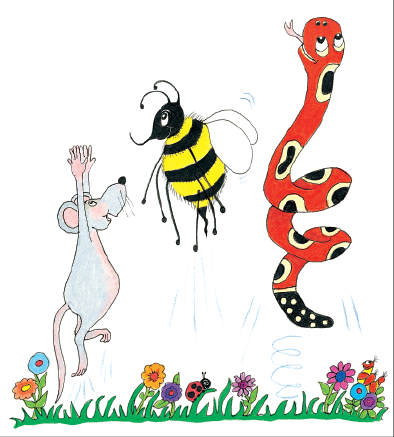 Dictation
Name:				
 
1.                 2.	                 3. 	  		                  
                           
4.	               5.	                 6.			    

7.												

         8.										

         9.
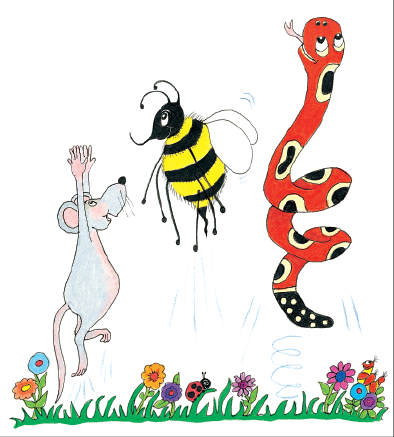 mice
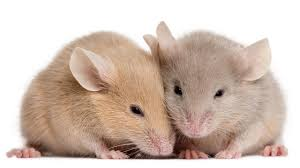 mice      2. place
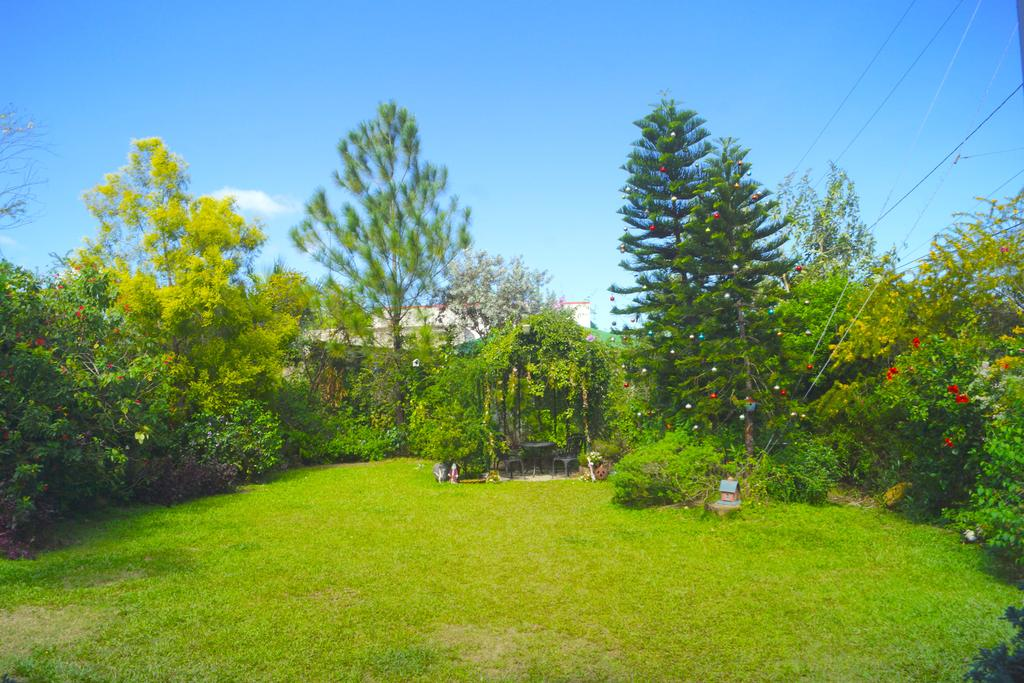 mice      2. place      3. face
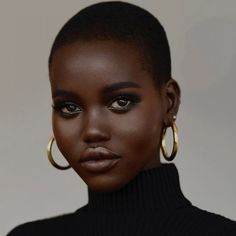 mice      2. place      3. face
4. twice
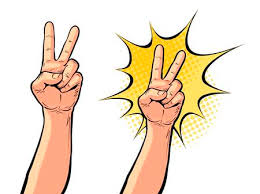 mice      2. place      3. face
4. twice      5. slice
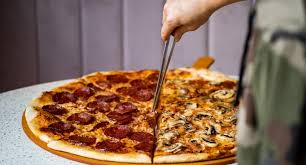 mice      2. place      3. face
4. twice      5. slice      6. pencil
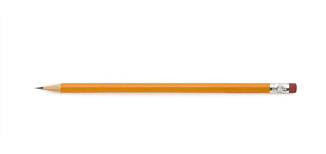 mice      2. place      3. face
4. twice      5. slice      6. pencil

7. They danced in a circle.
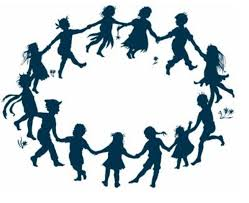 mice      2. place      3. face
4. twice      5. slice      6. pencil

7. They danced in a circle.
8. My aunt and uncle took me
    to the circus.
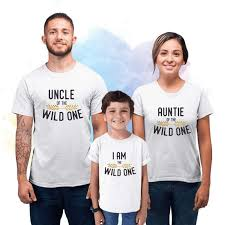 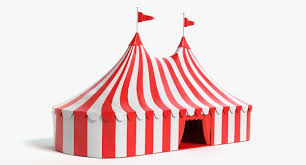 mice      2. place      3. face
4. twice      5. slice      6. pencil

7. They danced in a circle.
8. My aunt and uncle took me
    to the circus.
9. The police found the stolen  
    treasure.
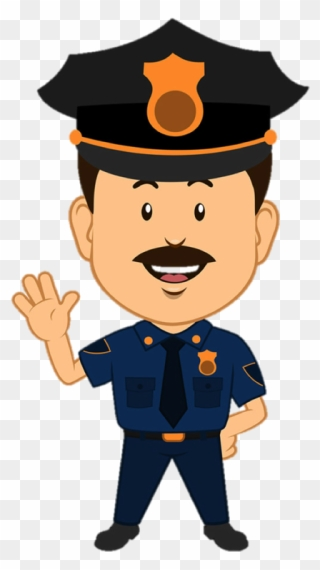 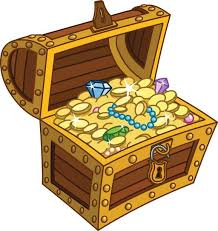